Волшебный снег
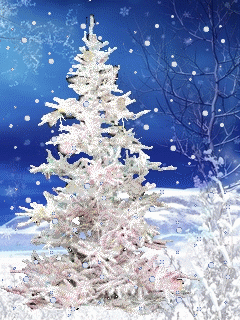 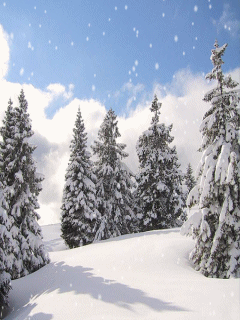 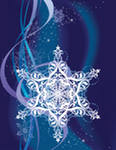 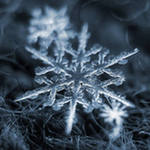 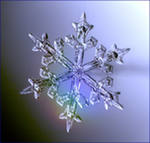 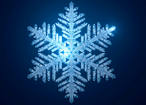 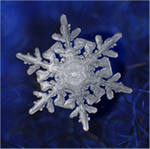 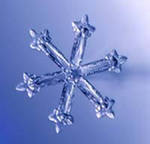 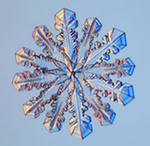 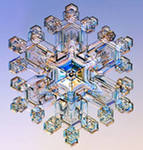 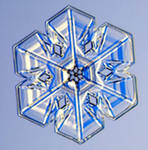 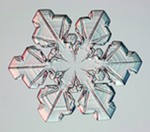 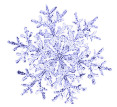 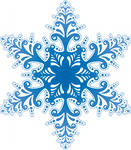 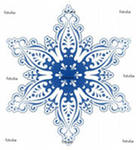 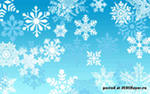 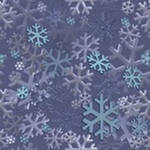 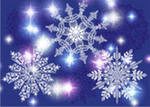 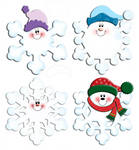 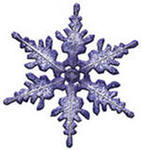 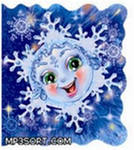 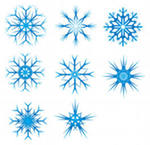 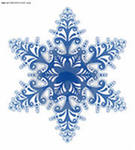 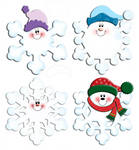 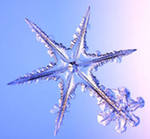 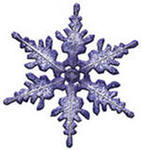 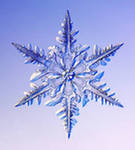 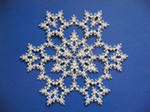 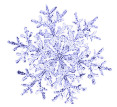 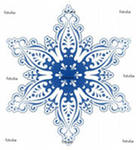 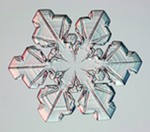